Итоговое повторение.
Геометрический смысл производной. 
Применение производной.
Задание 1. ( В 8)
На рисунке изображён график функции              и двенадцать точек на оси абсцисс:  ,  ,  ,…,   . В скольких из этих точек производная функции     : а) отрицательна,
     б) положительна?
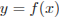 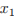 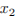 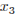 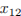 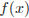 Задание 1. ( В 8)
Решение.
    
     а) Отрицательным значениям производной соответствуют интервалы, на которых функция   убывает. В этих интервалах лежат точки                                  Таких точек 7 (синие). 
     б) Положительным значениям производной соответствуют интервалы, на которых функция возрастает. В этих интервалах лежат точки х1, х2, х3, х9, х10. Таких точек 5 (красные).
         
 Ответ: а)7, б) 5.
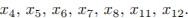 Задание 2. ( В 8 )
Прямая                  параллельна                       касательной  к графику функции 
                    
     Найдите абсциссу   точки касания.
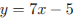 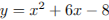 Задание 2. ( В 8 )
Решение.
    Значение производной в точке касания равно угловому коэффициенту касательной. Поскольку касательная параллельна прямой                 , их угловые коэффициенты равны. Поэтому абсцисса точки касания находится из уравнения          :

                                 
                                       Ответ: 0,5.
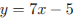 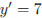 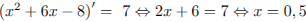 Задание 3. ( В 8 )
На рисунке изображён график функции y=f(x) и касательная к нему в точке с абсциссой x0. Найдите значение производной функции f(x) в точке x0.
Задание 3. ( В 8 )
Решение.

    Значение производной в точке касания равно угловому коэффициенту касательной, который в свою очередь равен тангенсу угла наклона данной касательной к оси абсцисс. Построим треугольник с вершинами в точках A (1; 2), B (1; −4), C(−2; −4). Угол наклона касательной к оси абсцисс будет равен тангенсу угла ACB

 
Ответ: 2.
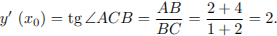 Задание 4. ( В 8 )
На рисунке изображён график функции y=f(x) и касательная к нему в точке с абсциссой x0. Найдите значение производной функции f(x) в точке x0.
Задание 4. ( В 8 )
Решение.

Значение производной в точке касания равно угловому коэффициенту касательной, который в свою очередь равен тангенсу угла наклона данной касательной к оси абсцисс. Построим треугольник с вершинами в точках A (−2; −9), B (−2; −3),
      C (−5; −3). Угол наклона касательной к оси абсцисс будет равен углу, смежному с углом ACB. Поэтому 
. 
                    Ответ: -2.
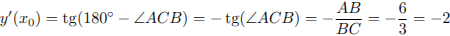 Задание 5. ( В 8 )
На рисунке изображен график производной функции f(x) . Найдите абсциссу точки, в которой касательная к графику     y=f(x) параллельна прямой  y=2x-2 или совпадает с ней.
Задание 5. ( В 8 )
Решение.
    Значение производной в точке касания равно угловому коэффициенту касательной. Поскольку касательная параллельна прямой    у=2х-2     или совпадает с ней, она имеет угловой коэффициент равный 2 и               Осталось найти, при каких значениях  х  производная принимает значение 2. Искомая точка            .
             Ответ: 5.
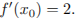 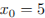 Задание 6. ( В 8 ).
На рисунке изображен график                    —      производной функции          , определенной на интервале  (-5; 7). Найдите промежутки убывания функции       . В ответе укажите сумму целых точек, входящих в эти промежутки.
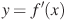 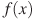 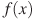 Задание 6. ( В 8 ).
Решение.

   Т. к. промежуткам          убывания функции   соответствует отрицательное значение производной, то по данному графику целых точек 9.